Keeping up With Technology: A Systems-based approach
Eugene Meidinger
@sqlgene
www.sqlgene.com/keepingup/
eugene@eugenemeidinger.com
Overview
Can you really keep up?
Why is keeping up an issue?
How do we model the problem?
How do we “Keep up?”
Learn more things
Learn the right things
Learn things that last longer
Betteridge's law of headlines
Any headline that ends 
in a question mark 
can be answered 
by the word no.
Can we keep up with technology?
No.
Why not?
Keeping up is ill-definied
More of a vague fear than a structured goal
You are never “done”
More of an emotional problem
The rate of change is accelerating
Many cloud technologies change every month, every week
In the data space this is very true, especially with “NoSQL”
What’s the real question?
How do I keep my friends?
How do I keep my job?
What’s the real goal?
Learning Efficiently
Learning Effectively
What can we do?
Maximize our resources for learning
Make our learning more efficient
Increase how long our knowledge stays relevant


In short, make the most of what we’ve got
Systems thinking
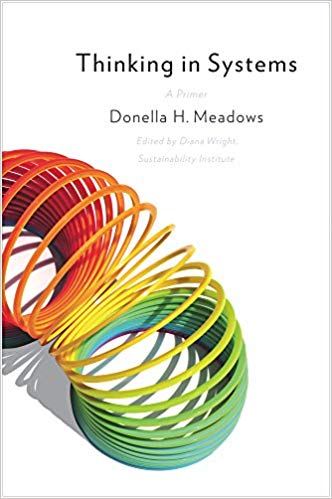 A simple system: a bath tub
Faucet
Tub
Drain
A simple system: a bath tub
Water Utility
Faucet
Tub
Drain
Sewer
Why do we have to learn new things?
New stuff comes out
Vue
Ethereum
Swift
Old stuff gets old
MooTools
Relational databases (kidding!)
Cobol
[Speaker Notes: Animation for header level]
Why do we have to learn new things?
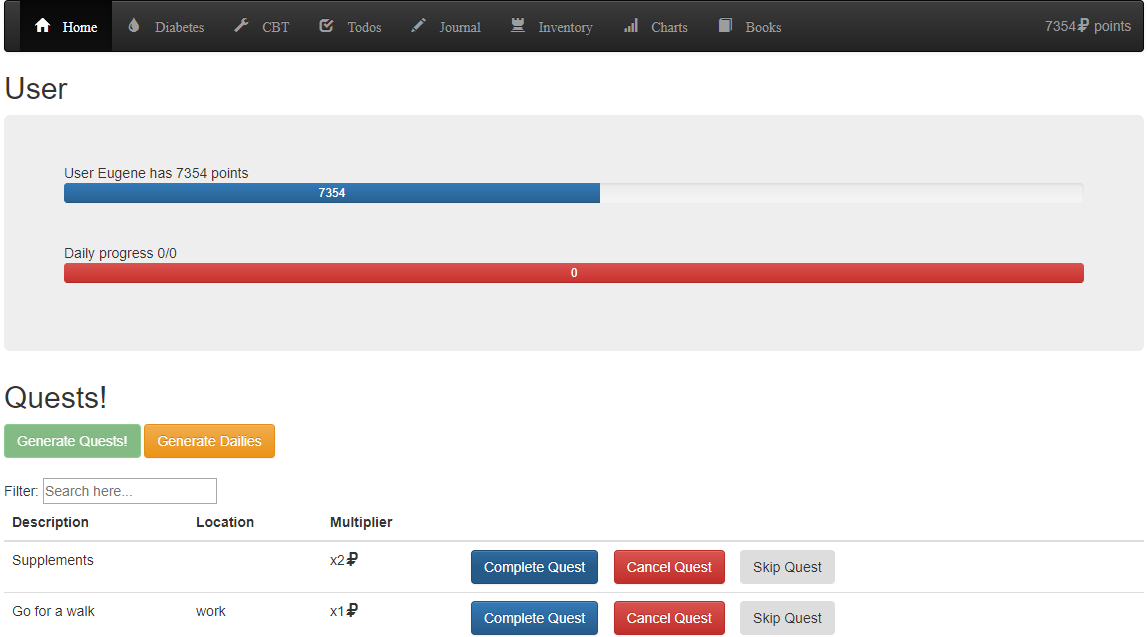 [Speaker Notes: Animation for header level]
Your knowledge system
New stuff(React)
Faucet
Relevant(HTML)
Drain
Old Stuff(AngularJS)
An analogy: investing
Inflation means our money is worth less every year
To avoid inflation, we invest in stocks, not bonds

Volatility means our investments could implode
To avoid volatility, we diversify our investments
[Speaker Notes: Animation]
Financial Risks
Career Risks
Career Risks
Career Risks
“In an immature market, generalize. 
In a mature market, specialize”
- Buck Woody
The contradiction of learning
To add value, we need to specialize
No one wants a true jack of all trades
To avoid becoming irrelevant, we need to generalize
Both require different resources and learning styles
Generalization costs time and short-term risk
Specialization costs focus/money and long term risk
Specialization is always harder
You can generalize via passive learning
Blogs
Podcasts
Codemash general sessions
You can’t specialize via passive learning; you have to
Present
Write
Do home labs
An analogy: Radioactive decay
In nuclear physics, there is the idea of a half-life
A half-life is the time is takes to halve of the original amount
IT knowledge can be modeled as a half-life
How long before half of what you know is useless?
“Every 5 years,
 you have to retool yourself”
-Allen White
Every 5 years, half of what you know is obsolete
How do we mathematically model this?

Rate of decay ^ 5 years = ½ your knowledge
X^5 = 0.5
X = 0.87

Every year, 87% of what you know is still relevant
Every year, 13% of what you know is irrelevant
“Every year, 13% of what you know becomes irrelevant”
-Me
What does that look like?
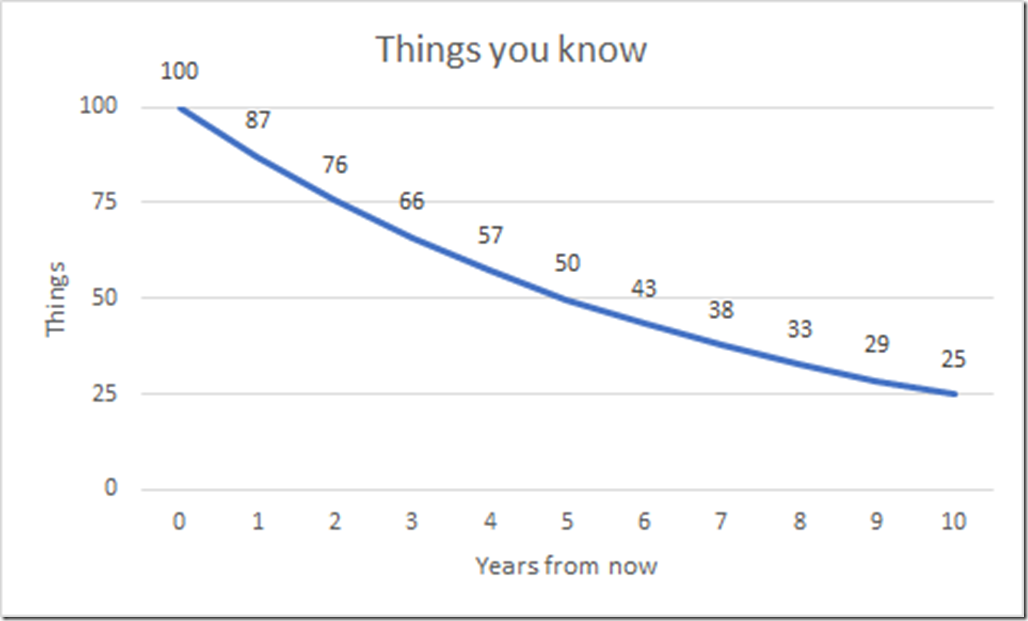 That’s a 13% interest rate
That’s going from an A+ to a B

That’s crazy
That’s scary
How can we fix it?
We have 3 options
Learn more things
Learn more of the right things
Learn more of the things that last longer
How to fix it
New stuff(React)
More
Faucet
Relevant(HTML)
Less
Less
Drain
Old Stuff(AngularJS)
Wrong stuff(Blockchain)
The costs of learning
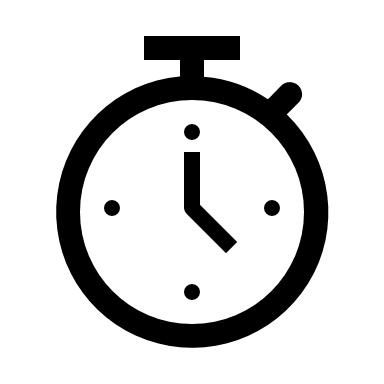 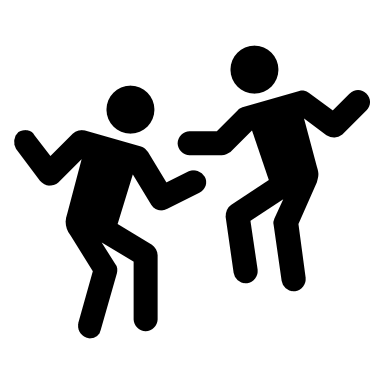 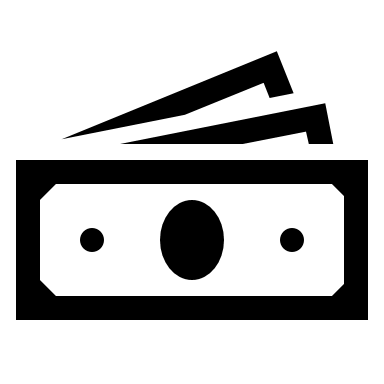 Time
Energy
Money
Time
Cut things out
Where are you spending your time?
Do a time audit
Use Toggl.com
Multi-task
Listen to podcasts while you drive, exercise, wash dishes
Utilize dead time
The “10 minutes in the doctor’s office”
Read Feedly instead of reading Twitter, playing Candy Crush
Energy /Focus
Create a learning space
Schedule time
Remove distractions
Know your bodily cycles
Take care of yourself
Diet
Exercise
Sleep
Focus - apps
Pomodoros
Leechblocker (Firefox)
StayFocusd (Chrome)
Nanny (Chrome)
Appblock – Stay focused (Android)
Beeminder
Money
Of the 3 resources, money is the most plentiful
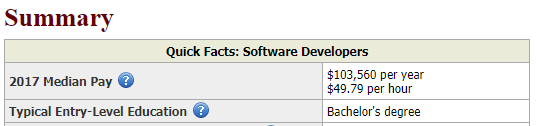 Money
Don’t be afraid to spend money on learning
Curation is essential
Good learning materials can save you energy and focus
Budget your money
You Need a Budget
Mint.com
EveryDollar.com
Learn the right things
New stuff(React)
Faucet
Relevant(HTML)
Less
Drain
Old Stuff(AngularJS)
Wrong stuff(Blockchain)
Learning the right things
Increase the signal to noise ratio
Have a learning plan
Focus on depth and specialization
Increase the signal to noise ratio
Don’t depend on Twitter and Hacker news
Otherwise you’ll learn about politics and Uber
Lean on curation
Feedly
Pluralsight / Linkedin Learning
Books
Learn the things in your plan
Have a learning plan
Read job postings
Consider certifications
Put together a plan
What’s your 1 year goal?
What’s your 3 year goal?
Work your plan
Focus on depth and specialization
Exposure and generalization requires learning the wrong things
Exposure is about unknown unknowns
By definition, the noise level is high
If you know you need to learn a specific area, going deep has a higher chance of paying off
Mastery and expertise is about known unknowns
By definition, there is a higher chance of payoff
Learn things that last
New stuff(React)
Faucet
Relevant(HTML)
Less
Drain
Old Stuff(AngularJS)
Wrong stuff(Blockchain)
Learn things that last
Avoid volatile skill sets
Go deep
Learn things that are timeless
Learn things that transfer
Soft skills are timeless
Learn technical writing
Learn communication
Learn project management
Soft skills – resources
Presenting
Toastmasters
User groups
Books
Win friends and influence people
How to Have Confidence and Power in Dealing with People
Crucial conversations
Podcast
Career tools / Manager tools
Deep dives last longer
Learn fundamentals
Learn theory
Learn internals
Questions?
http://sqlgene.com/keepingup/
@sqlgene
eugene@eugenemeidinger.com